Pět nejlepších moderních stíhacích letadel
Adam Slavíček DL2
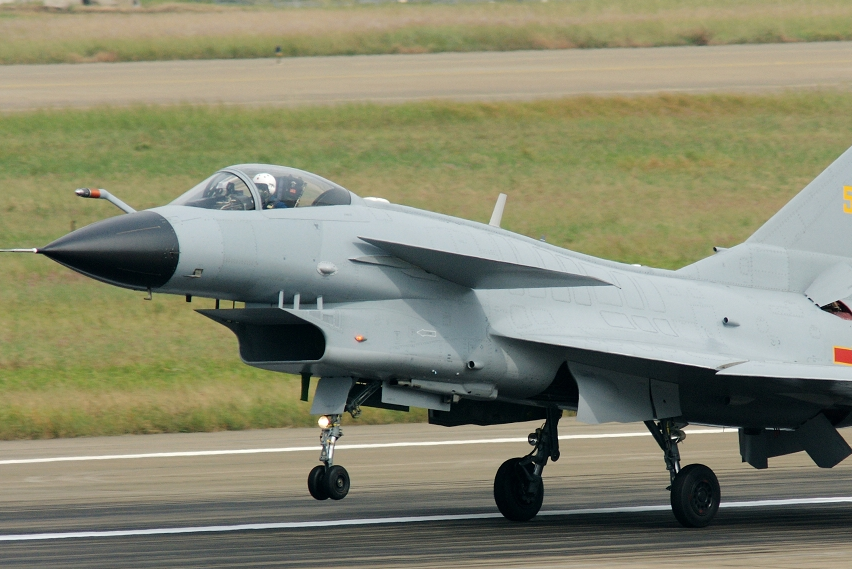 Informace:
Je to seznam dle mého názoru
Do práce jsem nezahrnul letouny čínské výroby
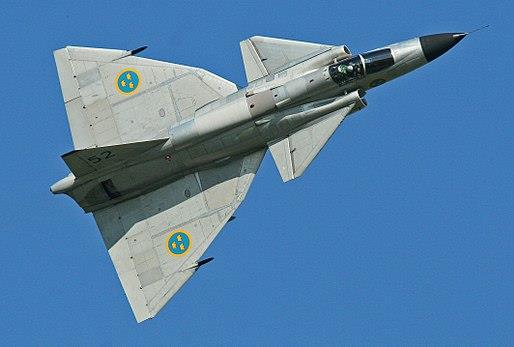 SAAB JAS-39 Gripen E/F
Technologie byly použity z předchozích strojů J35 Draken a J37 Viggen
Výrobcem je SAAB ze Švédska
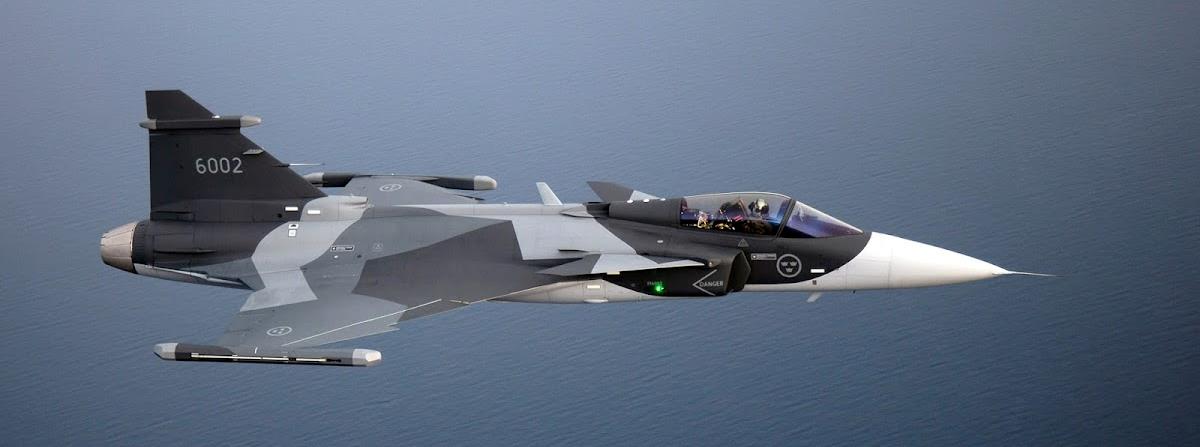 SAAB JAS-39 Gripen E/F
Velice obratný a dobře vyzbrojený letoun pro boj za jakýkoliv meteorologických podmínek
Letoun je kachní koncepce
Letoun je multifunkční
SAAB JAS-39 Gripen E/F
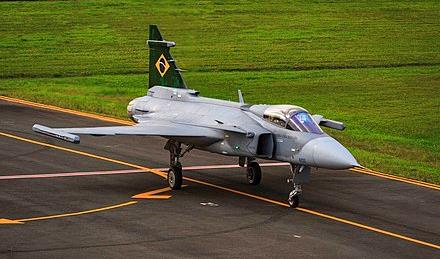 Uživatelem je brazilské a švédské letectvo
F-22 Raptor
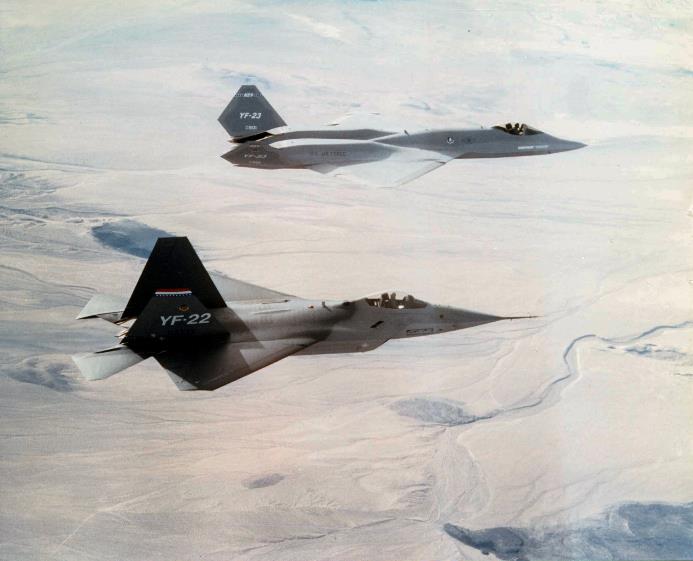 Prototyp YF-22 a YF-23 při zkouškách, byl vybrán YF-22
Výrobcem je Lockheed Martin ze Spojených států amerických
F-22 Raptor
Letoun je určen k vybojování vzdušné nadvlády
Letoun je velice obratný a je vybaven technologií Stealth
Motory letounu F-22 Raptor s vektorem tahu
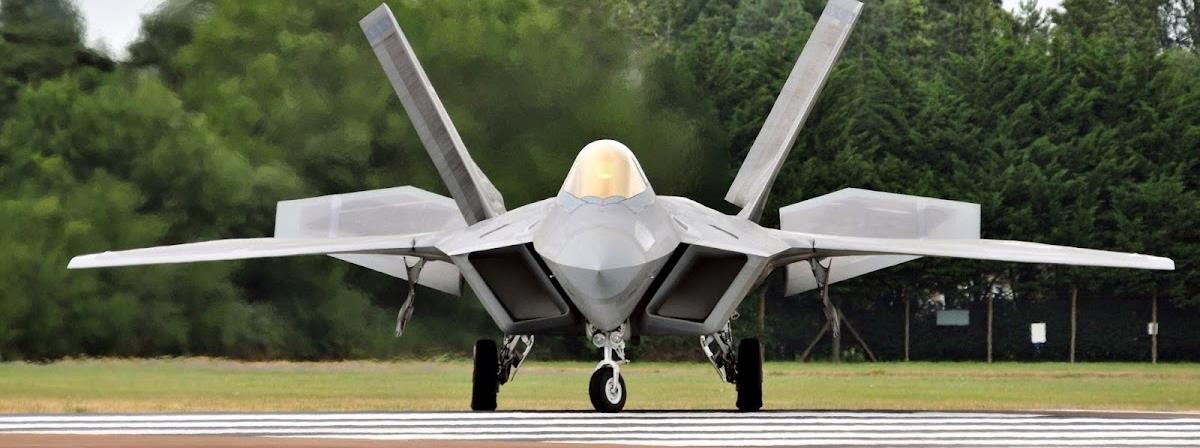 F-22 Raptor
Jediným provozovatelem je USAF
Americký kongres zakázal export letounu
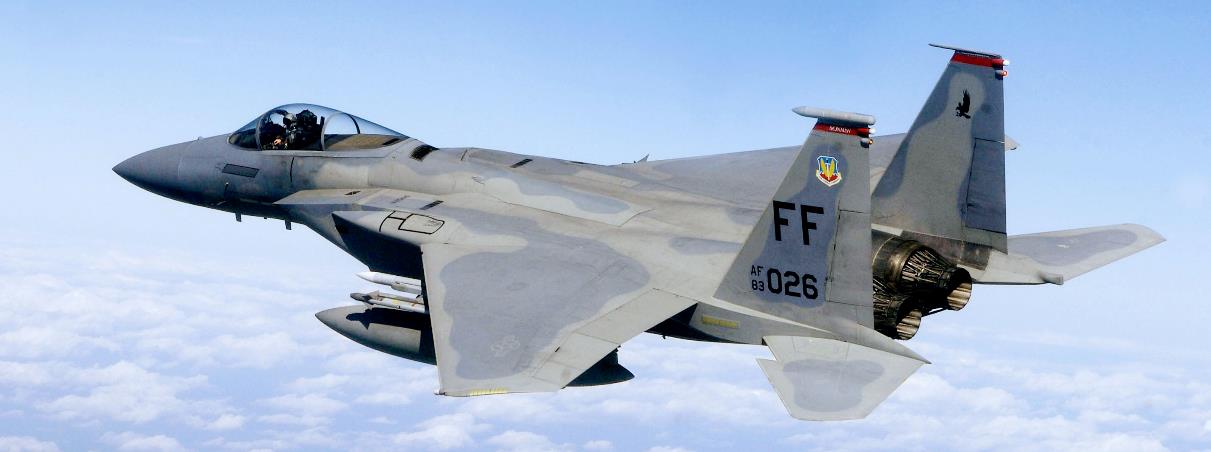 F-15 Eagle
Byl vyráběn společností McDonnell Douglas, letoun nyní vyrábí Boeing
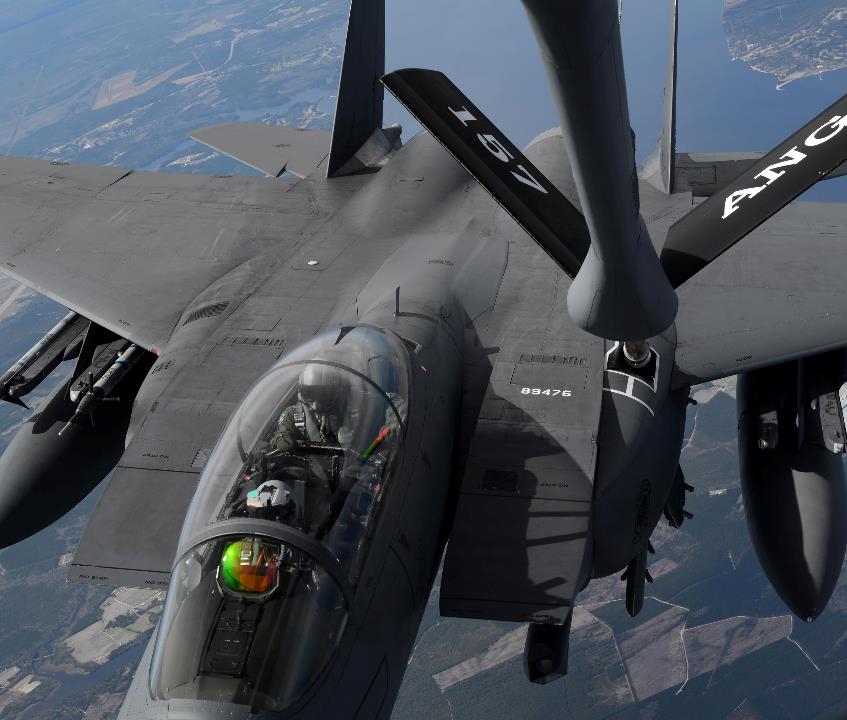 F-15 Eagle
Letoun byl koncipován k vybojování vzdušné nadvlády
Letoun disponuje dobrou výkonností a kvalitní výbavou
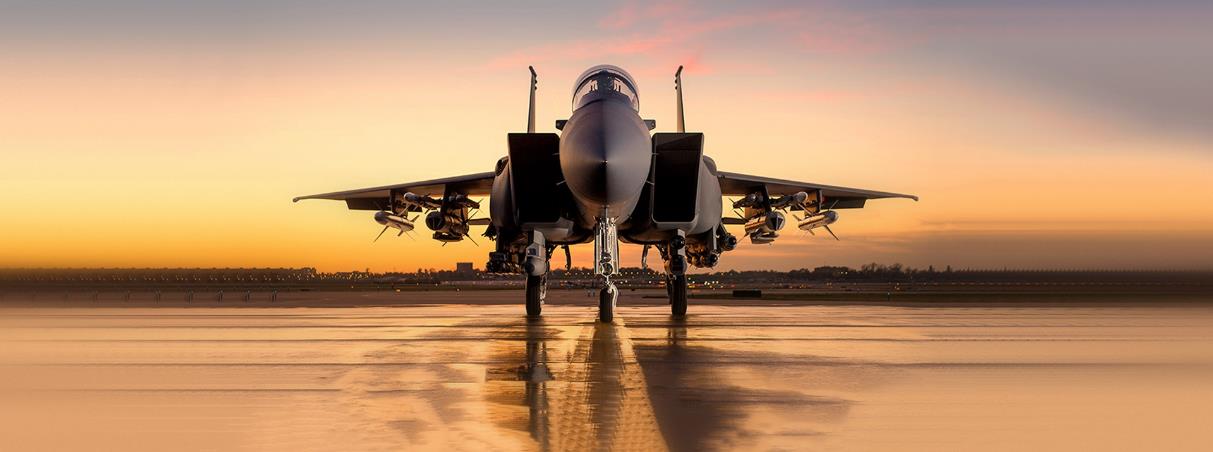 F-15 Eagle
Letoun je provozován sedmi letectvy
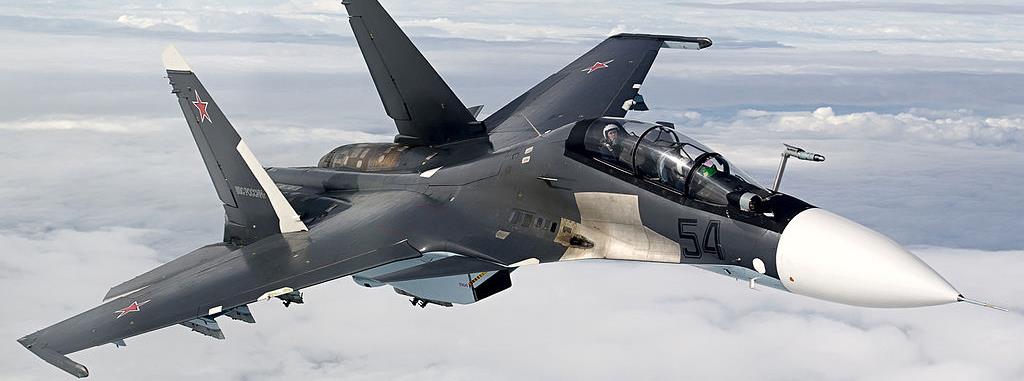 SU-30
Byl vyvinut ruskou konstrukční kanceláří Suchoj
Letoun byl vyvinut z letounu Su-27
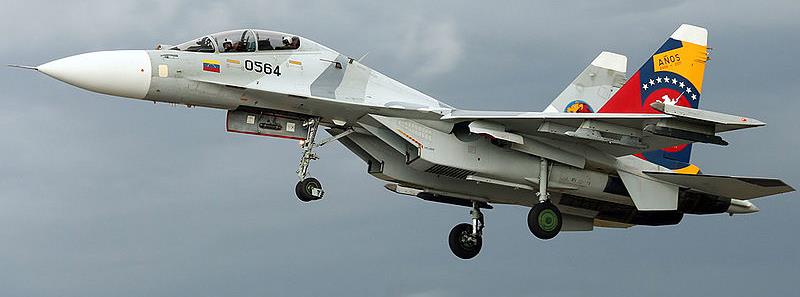 Su-30
Je to multifunkční letoun s výbornou manévrovatelností a výzbrojí
Je to východní ekvivalent F-15 Eagle
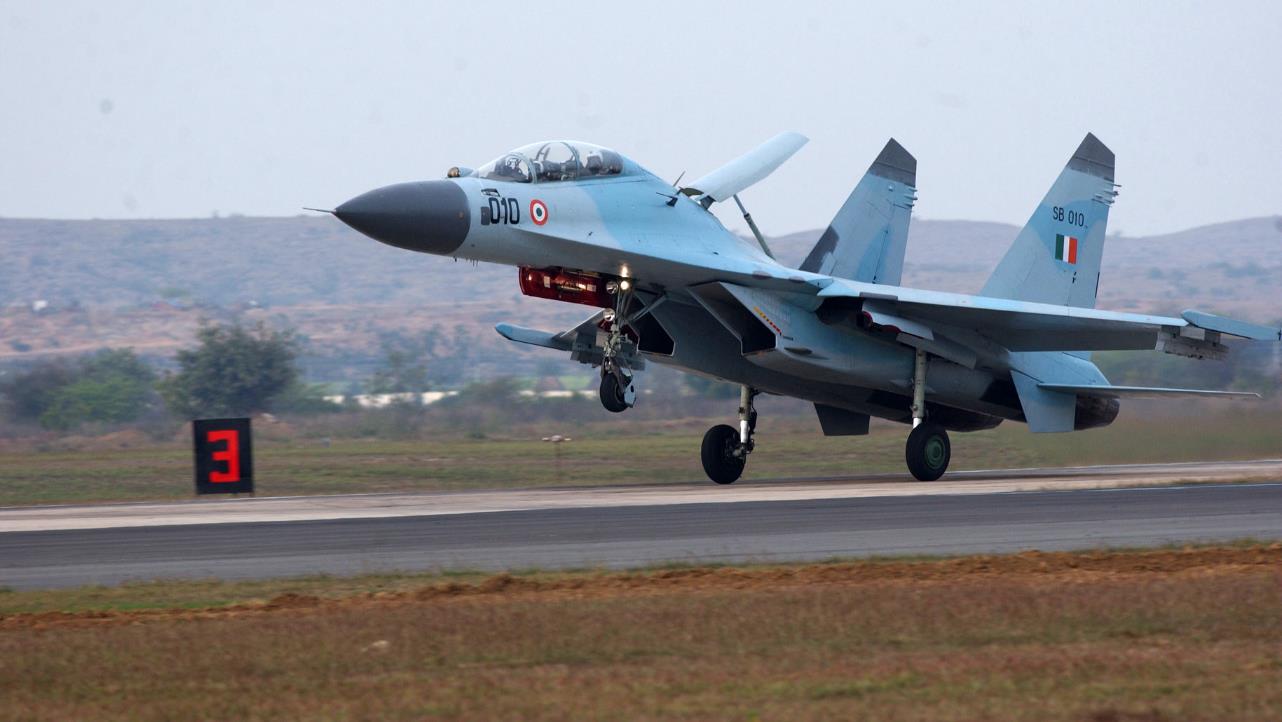 Su-30
Letoun je ve výzbroji čtrnácti letectev
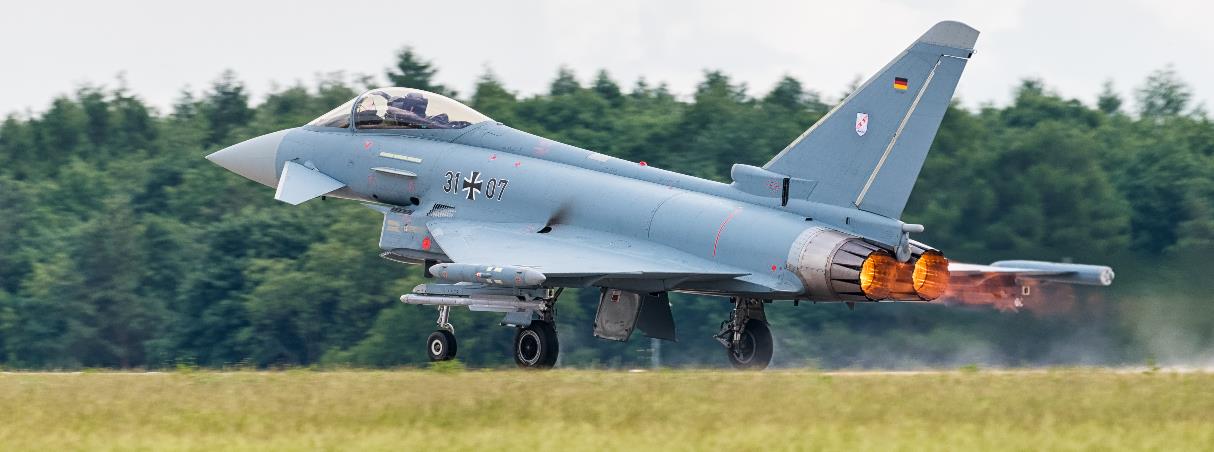 Eurofighter Typhoon
Byl vyvinut společnostmi z Itálie, Německa, Španělska a Spojeného království
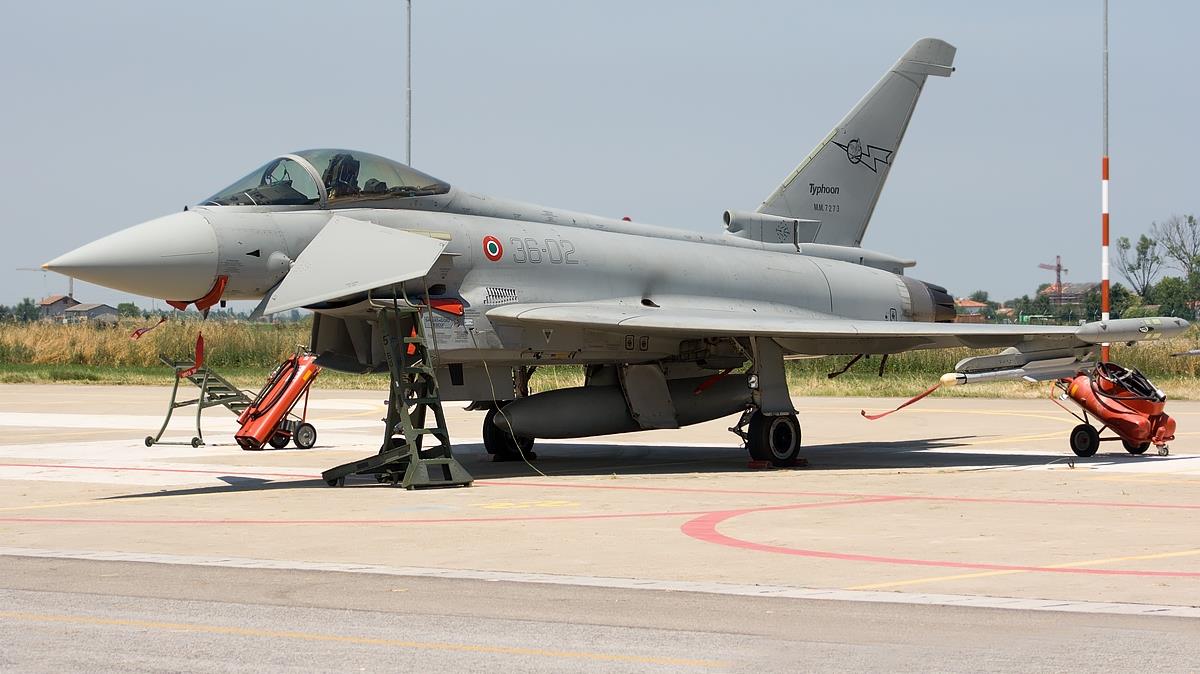 Eurofighter Typhoon
Letoun byl koncipován k vybojování vzdušné nadvlády
Je velice letoun má dobré výkony a kvalitní výzbroj
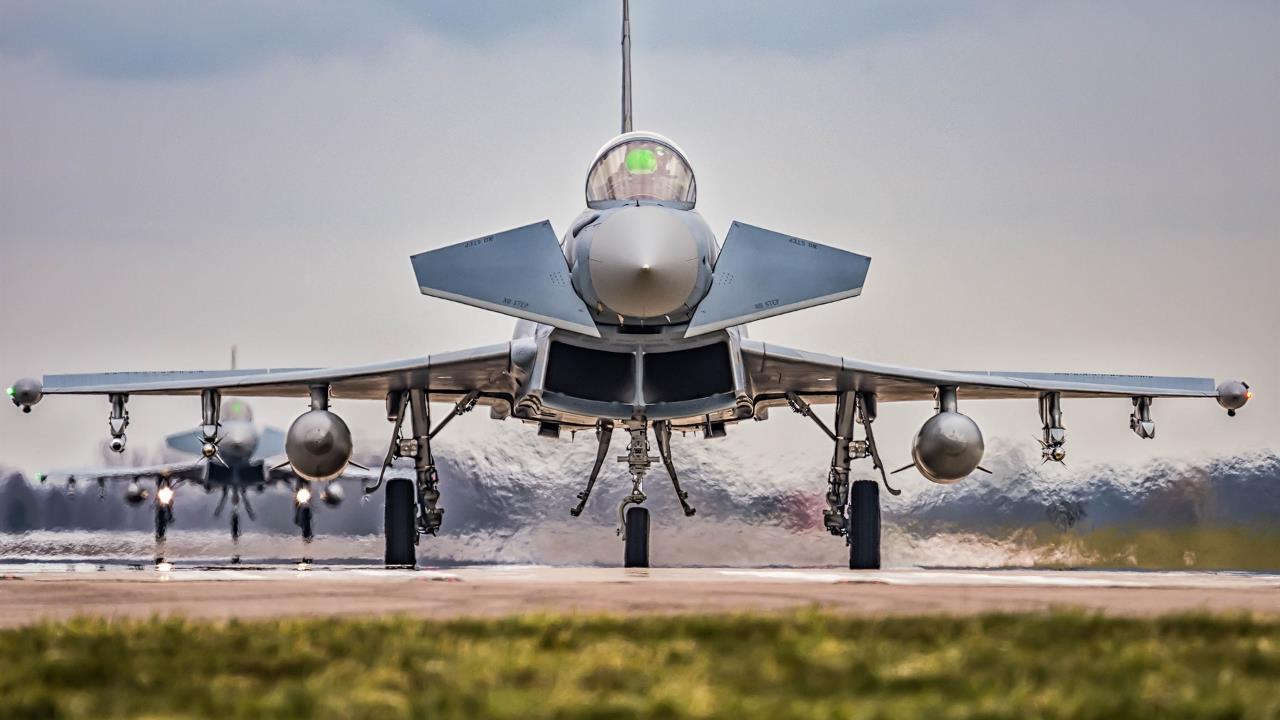 Eurofighter Typhoon
Letoun je využíván osmi letectvy
Děkuji za pozornost